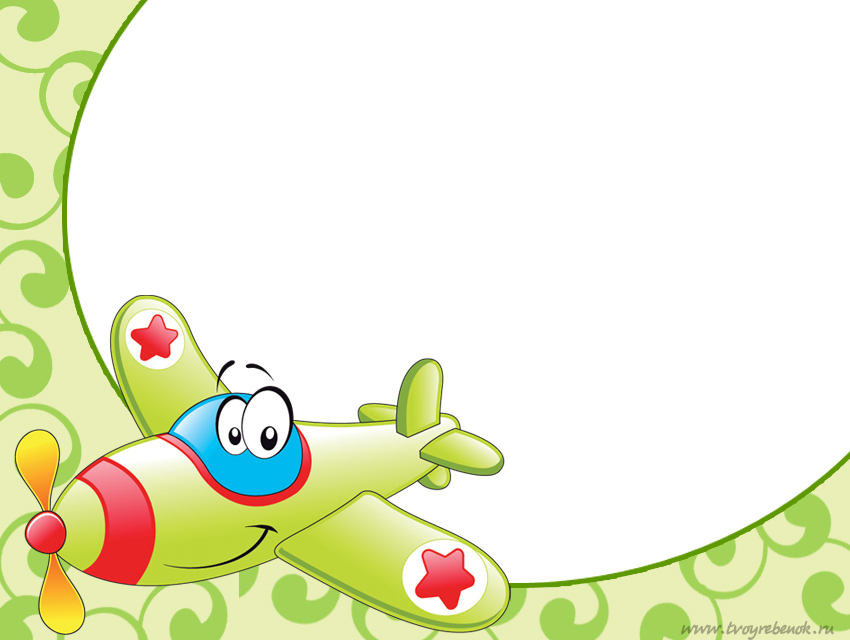 Проект 
«Цветовая мозаика»
Авторы проекта:
 Самодурова Г. В.
       Бочерова С.В.  
МБДОУ «91»
г. Воронеж
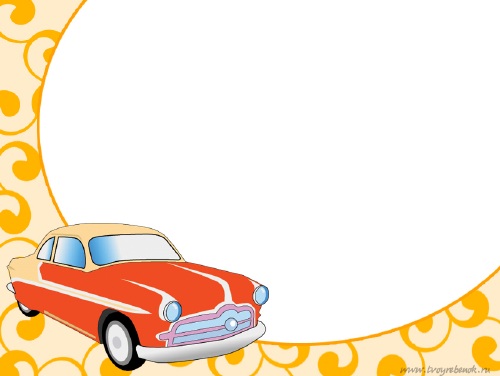 Участники проекта:
Дети, воспитатели группы, родители.

Вид проекта: 
долгосрочный, групповой.

Срок реализации проекта: 
3 месяца (июнь-август).
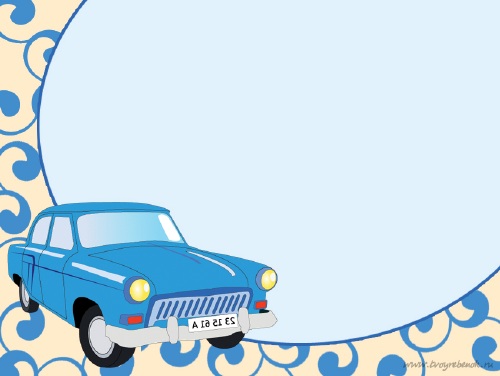 Цель проекта:
Закрепить знания детей в названии 4 цветов у детей (красный, синий, зеленый, желтый) в окружающей среде.
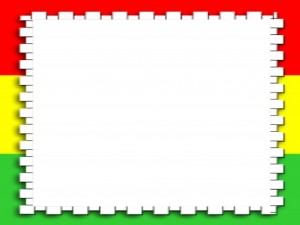 Задачи проекта:

Упражнять в нахождении предметов 
заданного цвета вокруг себя.
 Упражнять в умении рассказывать о цвете.
Учить группировать предметы 
по заданным признакам.
Развивать умения видеть характерные 
признаки предметов, воображение.
Развивать цветовое восприятие, 
внимание, наблюдательность, 
расширять знания о материалах, 
из которых состоят предметы.
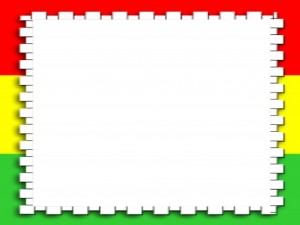 Актуальность проекта:

Главным признаком предмета 
для ребёнка – дошкольника является цвет. 
Цвет воздействует на эмоциональную сферу ребенка, 
участвует в процессе художественной деятельности, 
формирует художественный вкус. 
Знакомство с цветом помогает ему полнее 
и тоньше воспринимать предметы 
и явления окружающего мира, 
развивает наблюдение, 
мышление, обогащает речь.
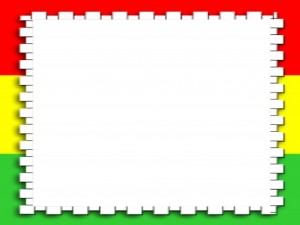 Актуальность темы:

В процессе разнообразных дидактических игр 
дети учатся выделять цвет предметов, 
сравнивать предметы по цвету, 
группировать их по сходству в цвете.
 Все эти действия развивают и закрепляют знания 
и представления детей о цвете, 
способствуют формированию чувства цвета.
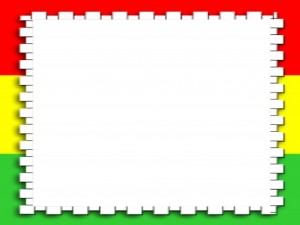 Проблема проекта: 
повысить уровень сенсорного развития 
детей раннего возраста.

Предполагаемый результат проекта: 
дети правильно различают и называют цвета.
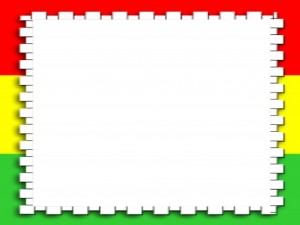 Структура проекта:

Подготовительный этап:
Определение темы проекта.
Изучение цветов в течении учебного года.
Формулировка цели и определение задач.
Подбор материалов по теме проекта.
Составление плана основного  этапа проекта.
Консультация для родителей 
«Цветные фантазии »
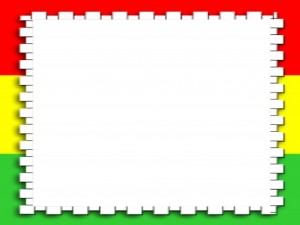 Основной этап:
На данном этапе проводилась  
вся практическая работа, 
с целью получения качественного результата 
данного проекта. А именно:Беседы с детьми, отгадывание загадок; Рассматривание иллюстраций, открыток, 
книг на данную тему;Чтение художественной литературы, 
речевые игры;Проведение дидактических, 
сюжетно – ролевых игр, 
подвижных, беговых и пальчиковых игр;
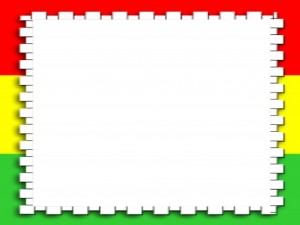 Театрализованная деятельность, 
в т.ч. совместно с детьми;Консультации для родителей.Творческо-продуктивная деятельность: 
лепка, рисование, 
самостоятельная деятельность детей;Просмотр развивающих мультфильмов.Утренняя зарядка с предметами разного 
цвета (шариками, кеглями, обручами).
Труд, игры с водой, 
экспериментирование, 
конструирование с кубиками разного цвета.
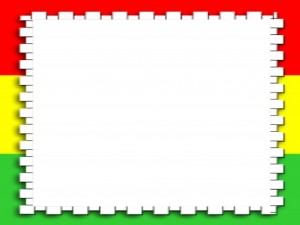 Заключительный этап:

Дети свободно различают цвета.
Развитие эмоциональности, 
фантазии, творчества.
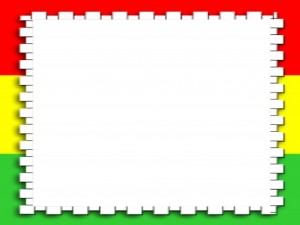 СОДЕРЖАНИЕ ПРОЕКТА 
ПО ОБРАЗОВАТЕЛЬНЫМ ОБЛАСТЯМ:
Познавательное развитие: 
Чтение: русская народная сказка «Колобок», 
«Божья коровка  лети на небко… «, 
сказка Н. Павловой «Земляничка», 
 А. Барто «Кораблик»,  Е. Благинина «Одуванчик», 
А. Барто «Смотрит солнышко в окошко», 
русская народная  сказка «Репка», 
русская народная  потешка «Огуречик, огуречик», 
 р. н. закличка «Солнышко – ведрышко»,  
Г. Балла «Желтячок»,  А. Бродский «Солнечные зайчики».
Беседы с детьми.
Рассматривание иллюстраций, 
открыток, книг на данную тему.
Просмотр развивающих мультфильмов 
«Грузовичок Лёва». Учим цвета с Лёвой.
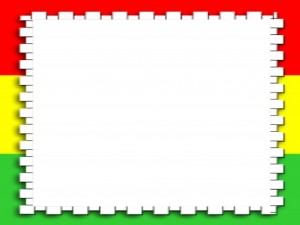 Просмотр развивающих мультфильмов 
«Грузовичок Лёва». Учим цвета с Лёвой.
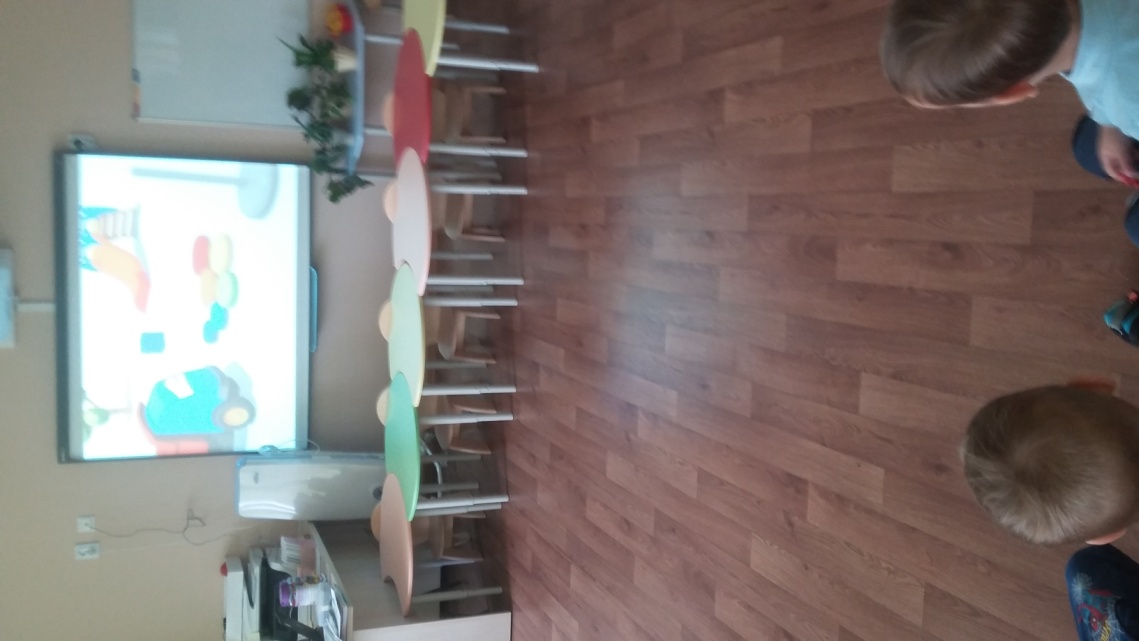 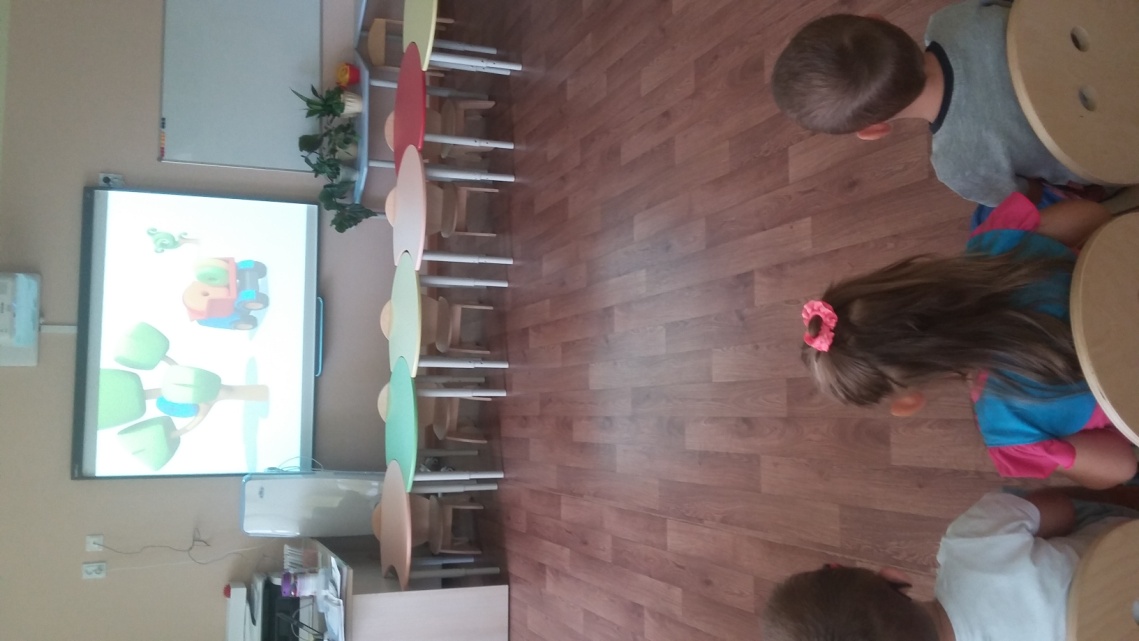 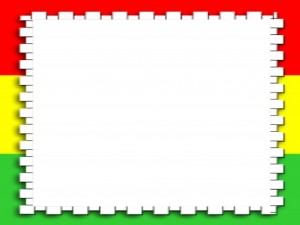 Художественно - эстетическое развитие: 

Рисование:  
«Цыплёнок», «Божья коровка»,  цветы, «Солнышко», 
«Овощи и фрукты  (красные, зелёные, жёлтые), 
«Разноцветные мячики», «Флажок», «Воздушные шарики».
Лепка:  
«Гусеница»,  
«Овощи и фрукты  (красные, зелёные, жёлтые), 
«Неваляшка», «Бублики-баранки», «Колобок».
Театрализованные представления.
 Настольные театры.
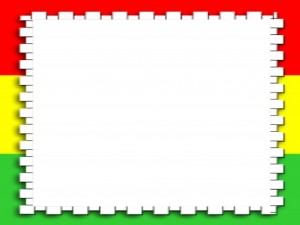 Рисование: «Цыплёнок»                        «Блины»
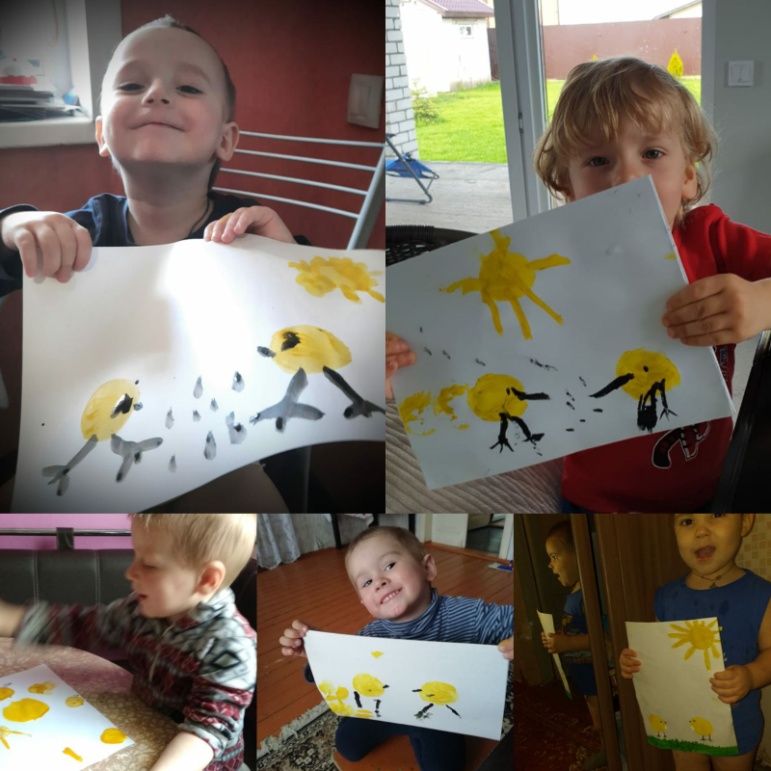 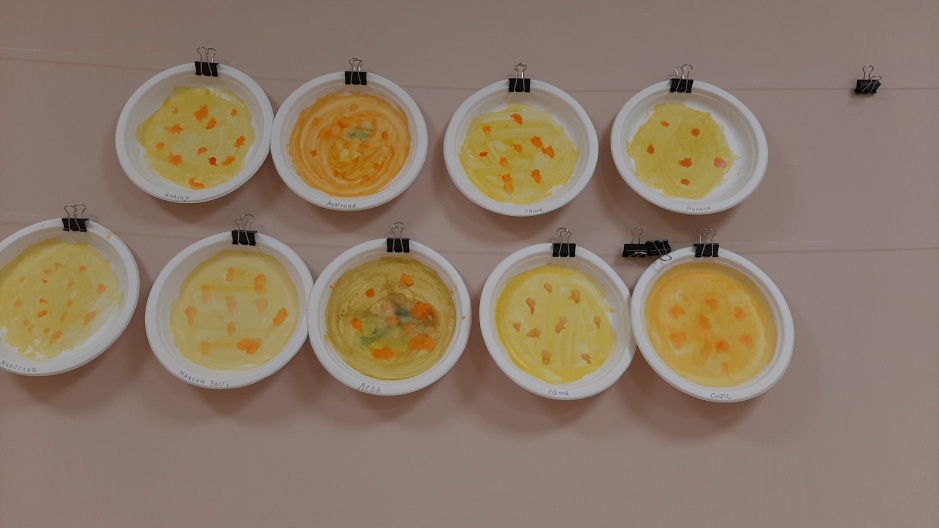 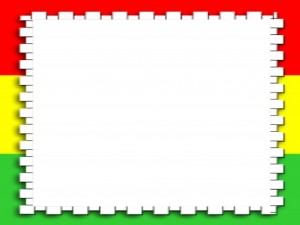 Рисование: «Божья коровка»                                                    «Флажок»
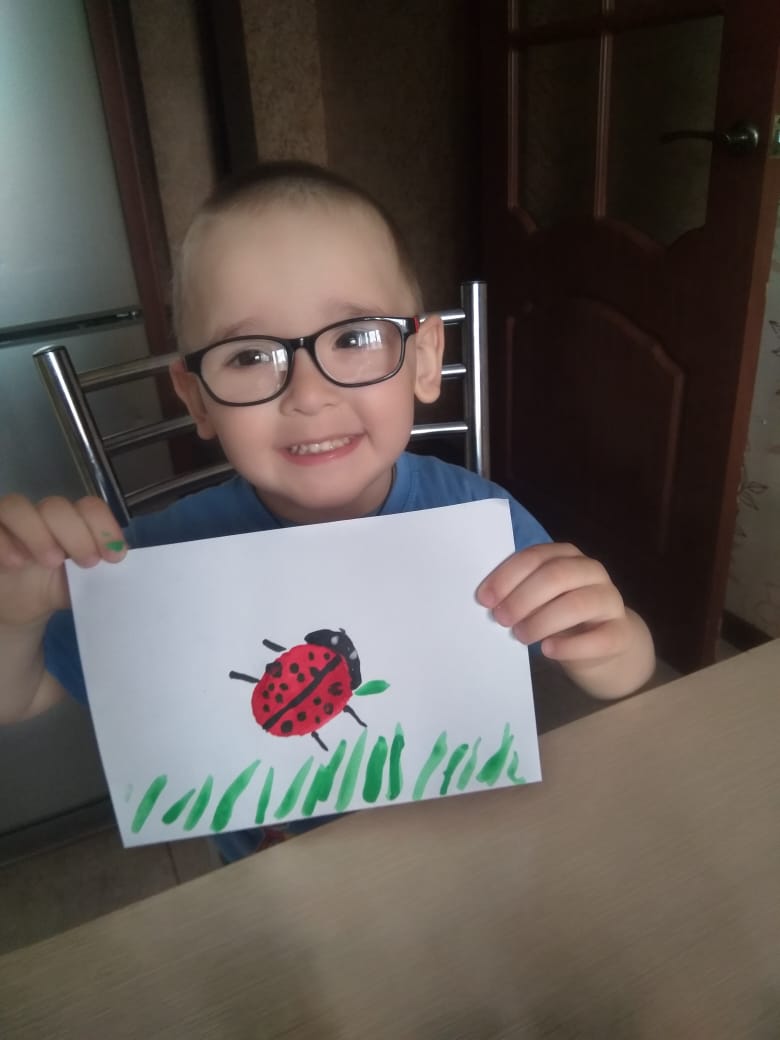 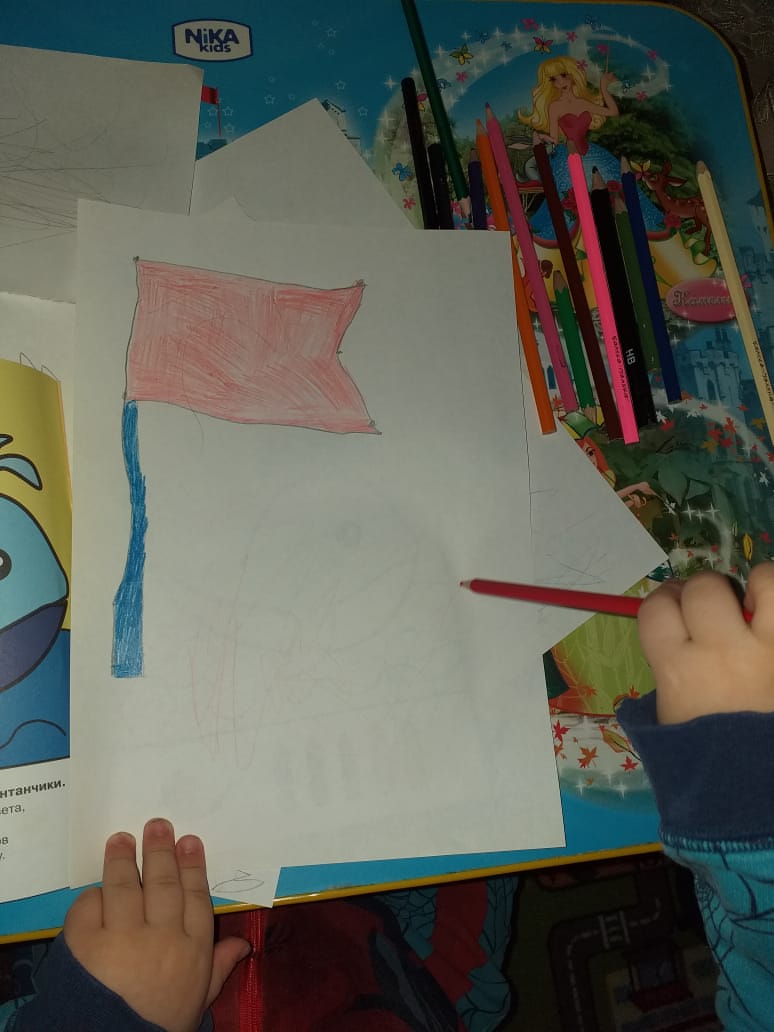 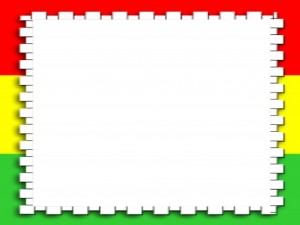 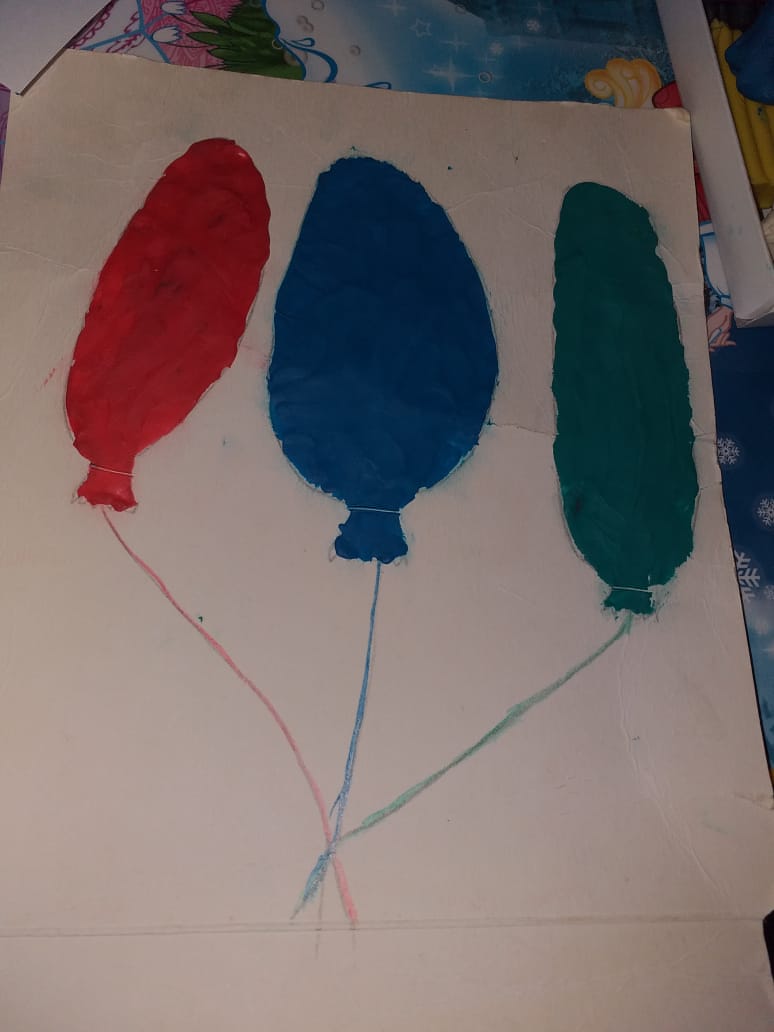 Рисование:                                                     «Воздушные шарики».
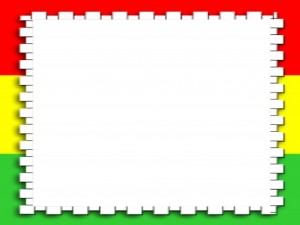 Рисование:                                                     «Яблоки разного цвета ».
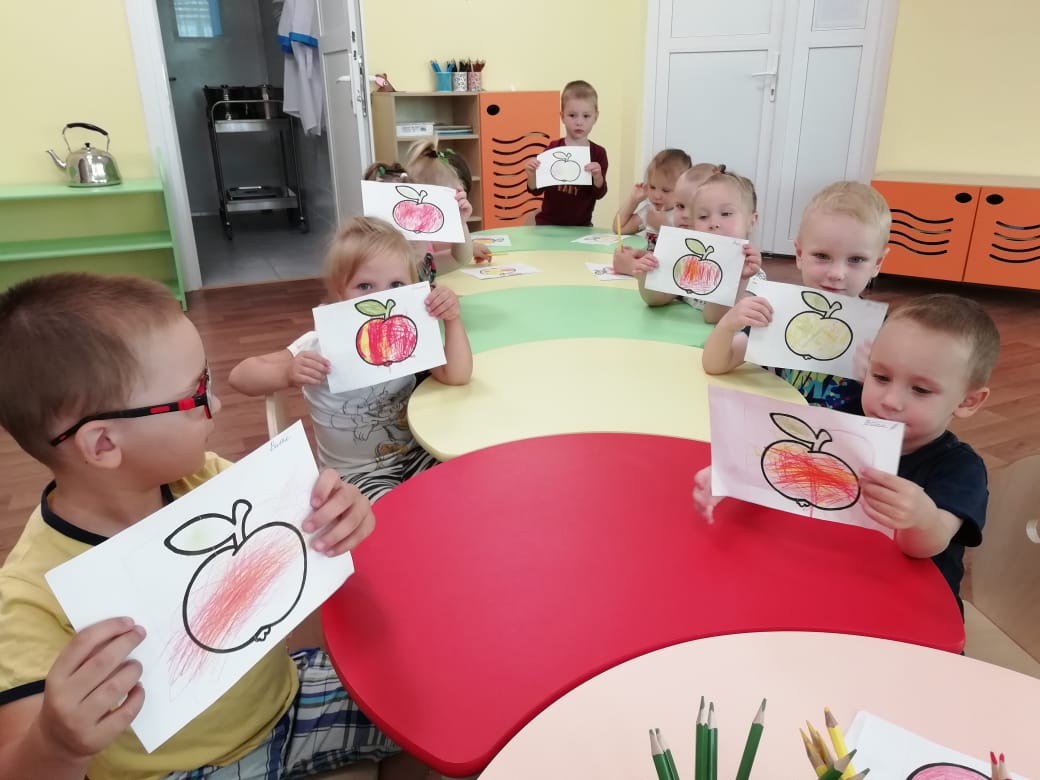 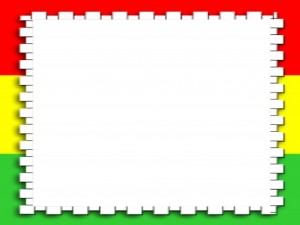 Речевое развитие:

Разгадывание загадок, 
развить чувство рифмы в стихах о цвете.
Речевые игры: 
«Найди и назови»,  
«Волшебный мешочек» 
(с предметами основных цветов).
Чтение и заучивание считалок, скороговорок, 
пословиц и поговорок на данную тему.
Чтение художественной литературы.
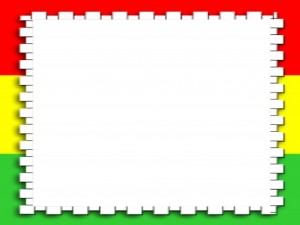 Социально – коммуникативное развитие: 
Игры с водой: 
«Вылови  шарик, какой назову».
Труд: Мытье  игрушек  разного цвета.
Конструирование с кубиками разного цвета.
Экспериментирование со смешиванием красок.
Дидактические, сюжетно – ролевые игры.
Игры на закрепление цветов:
«Найди красные цветочки»,  
«Выложи синюю дорожку», 
«Солнышко», «Найди свое место», 
«Найди фигуры зеленого цвета»,  
  «Цветные ленточки», 
«Весёлые бусы»,«Цветные чашечки и блюдца», 
«Подбери по цвету ложки».
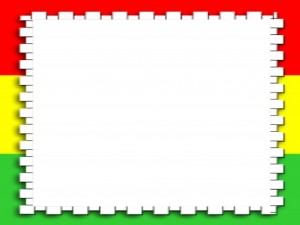 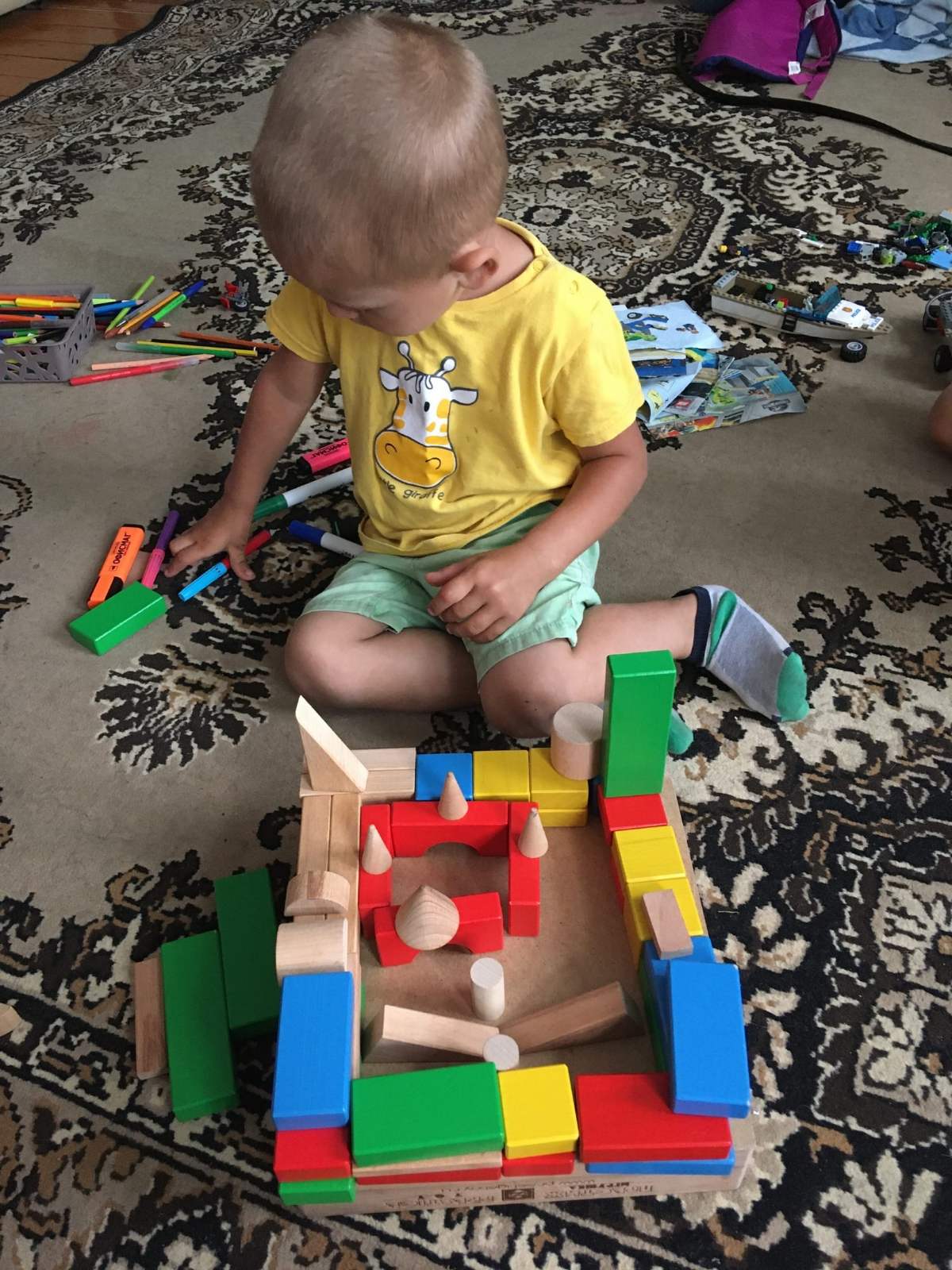 Конструирование 
с кубиками разного 
цвета.
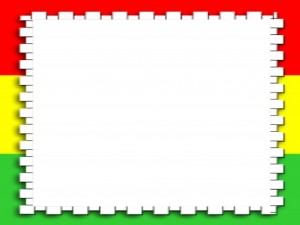 Конструирование 
с кубиками разного 
цвета.
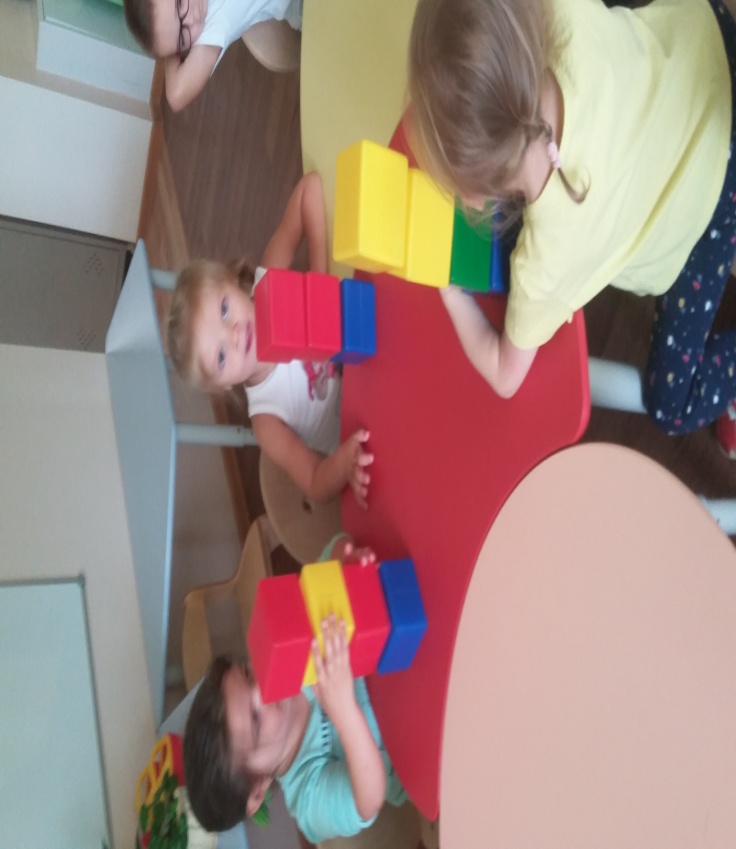 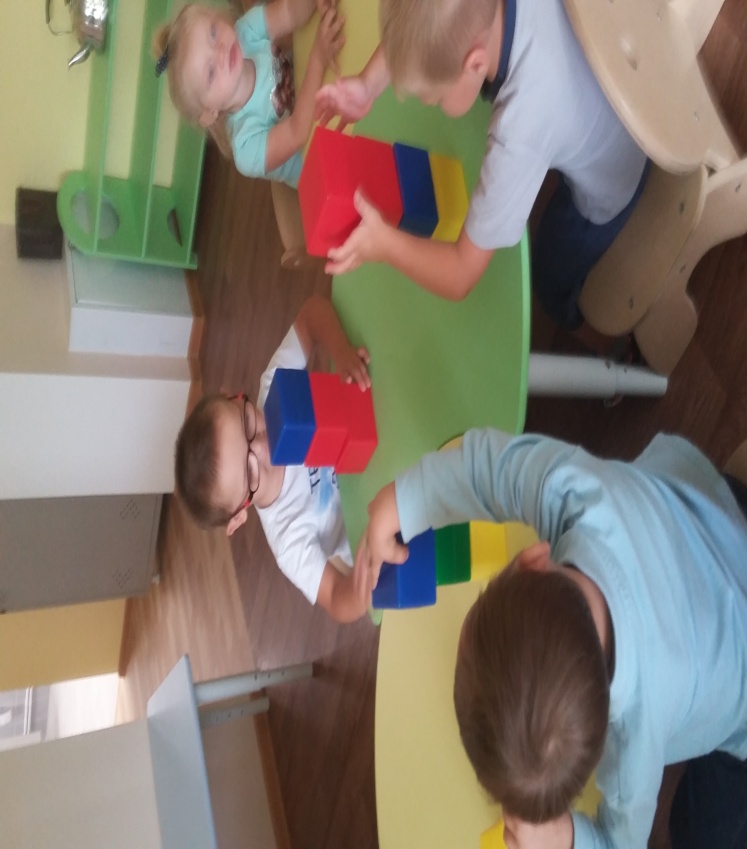 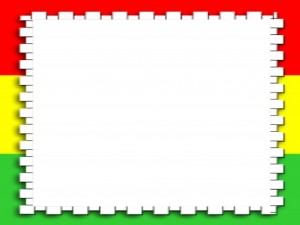 Игры на закрепление цветов: «Цветные ленточки»
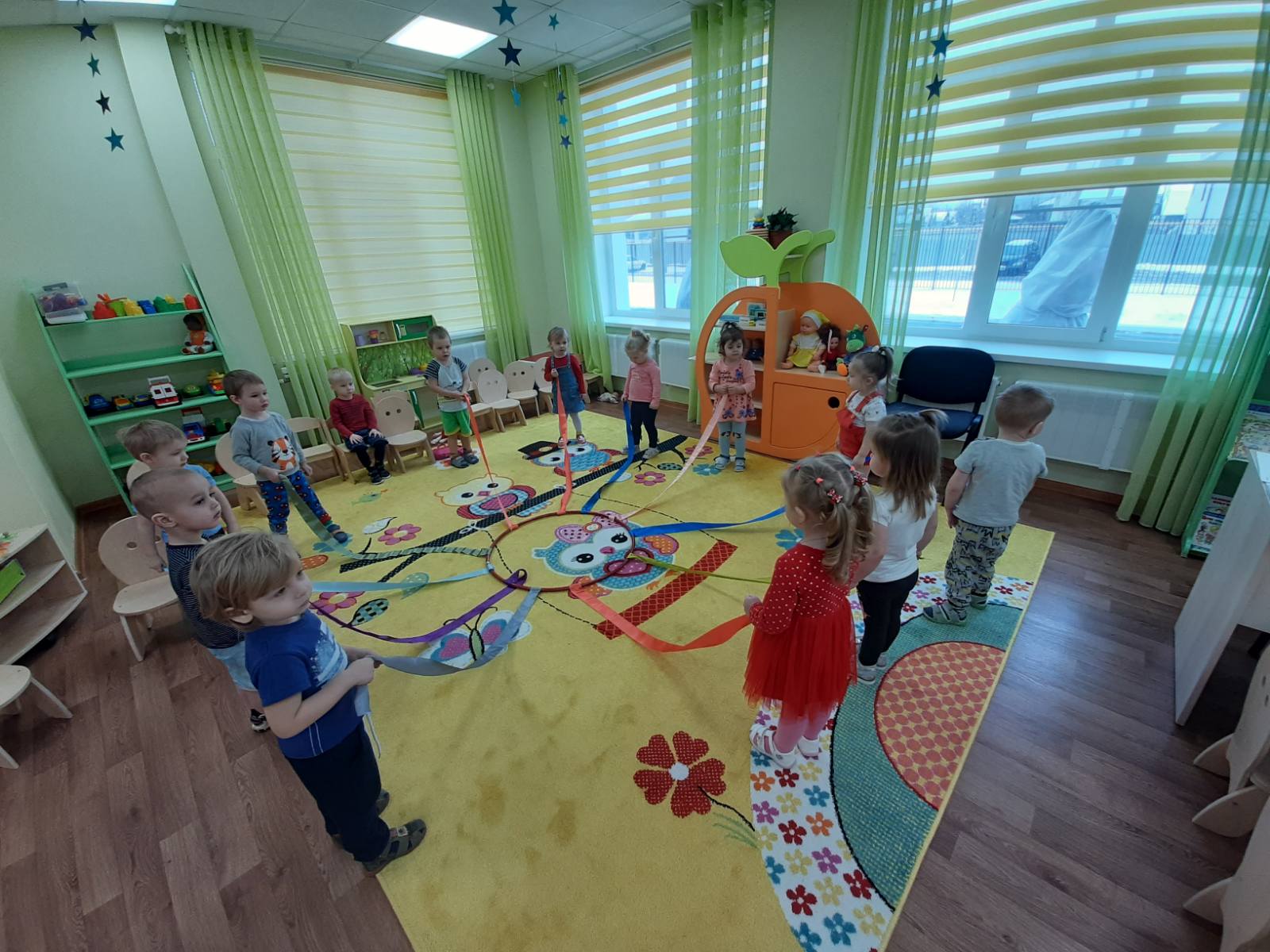 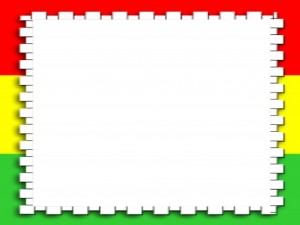 «Весёлые бусы»
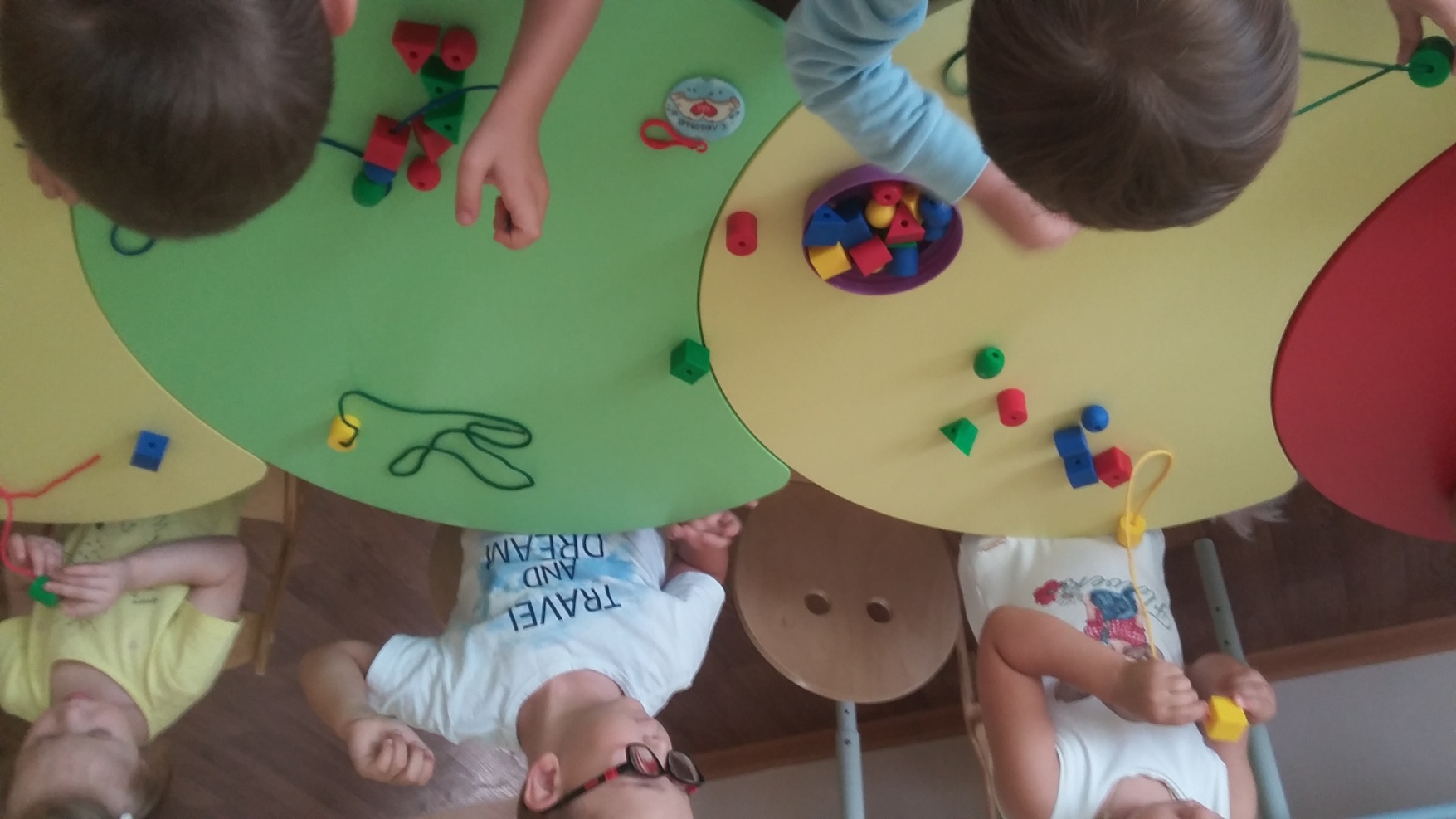 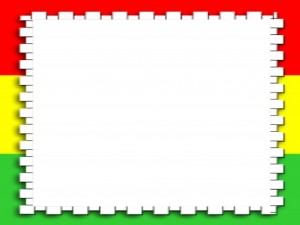 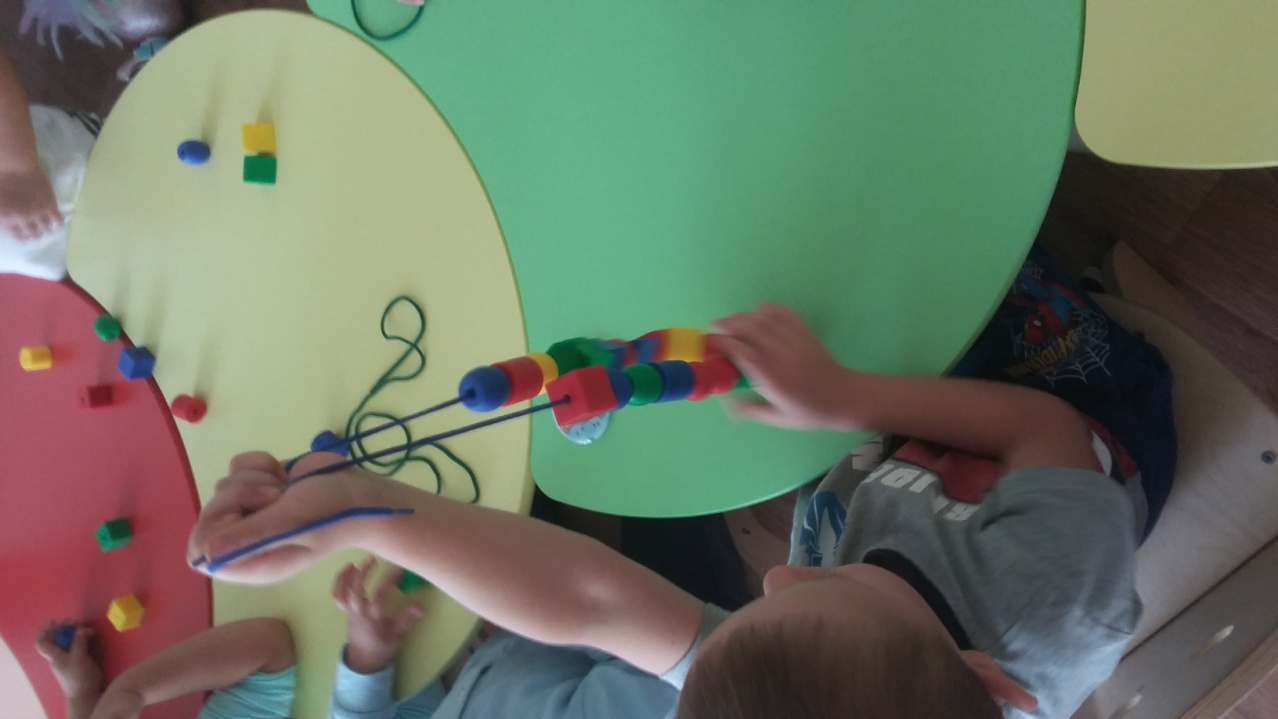 «Весёлые бусы»
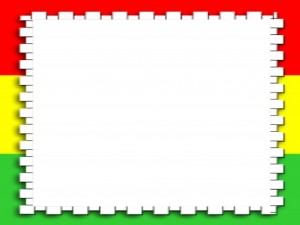 «Чашечки 
и блюдца 
жёлтого 
цвета»
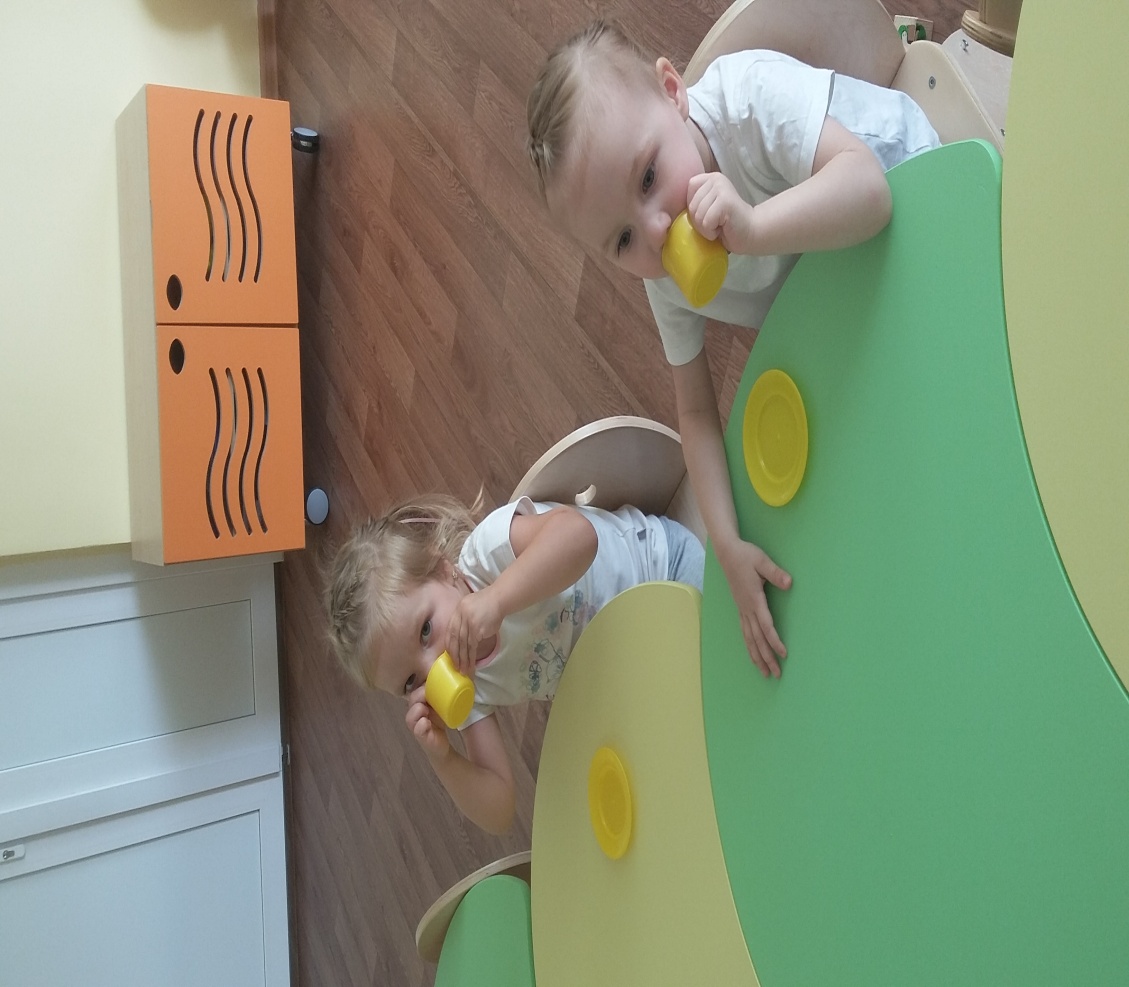 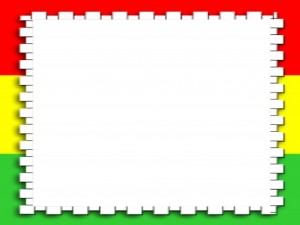 Дидактическая игра
 «Ёжики»
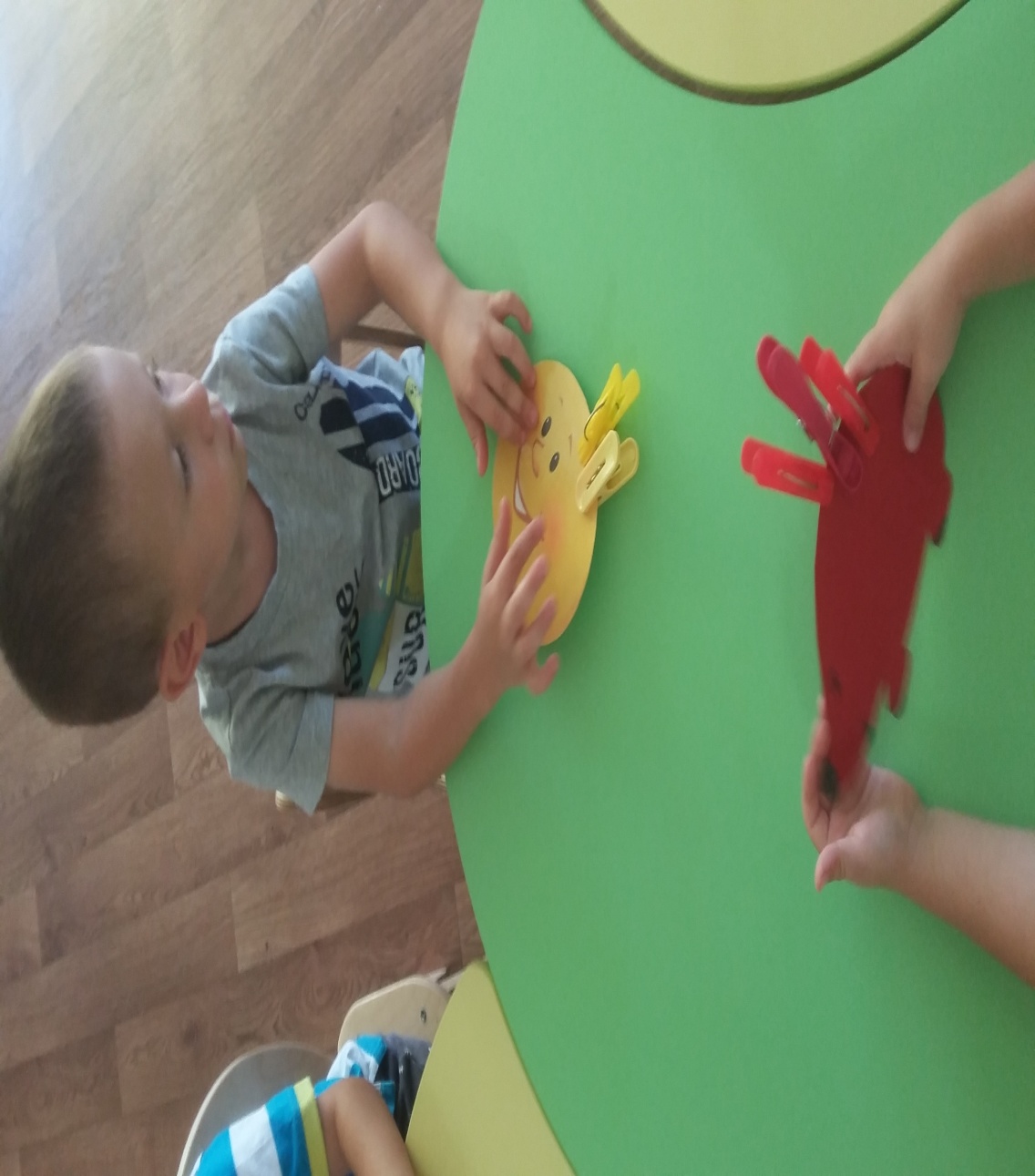 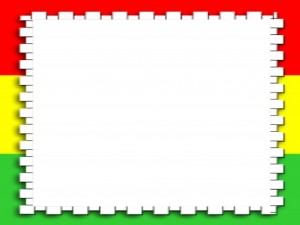 Дидактическая игра
 «Мозаика»
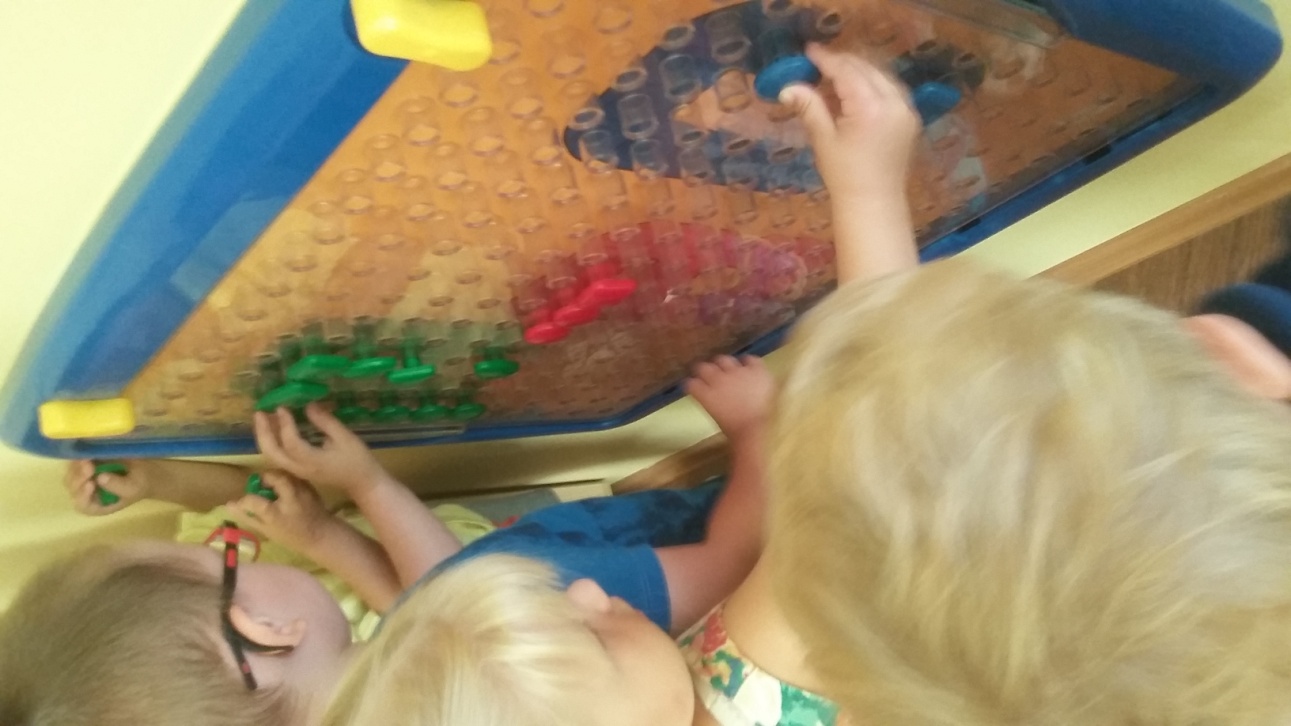 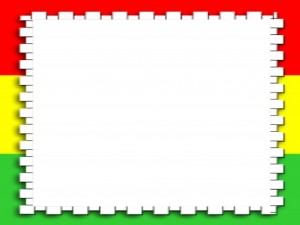 Дидактическая игра
 «Выложи сам»
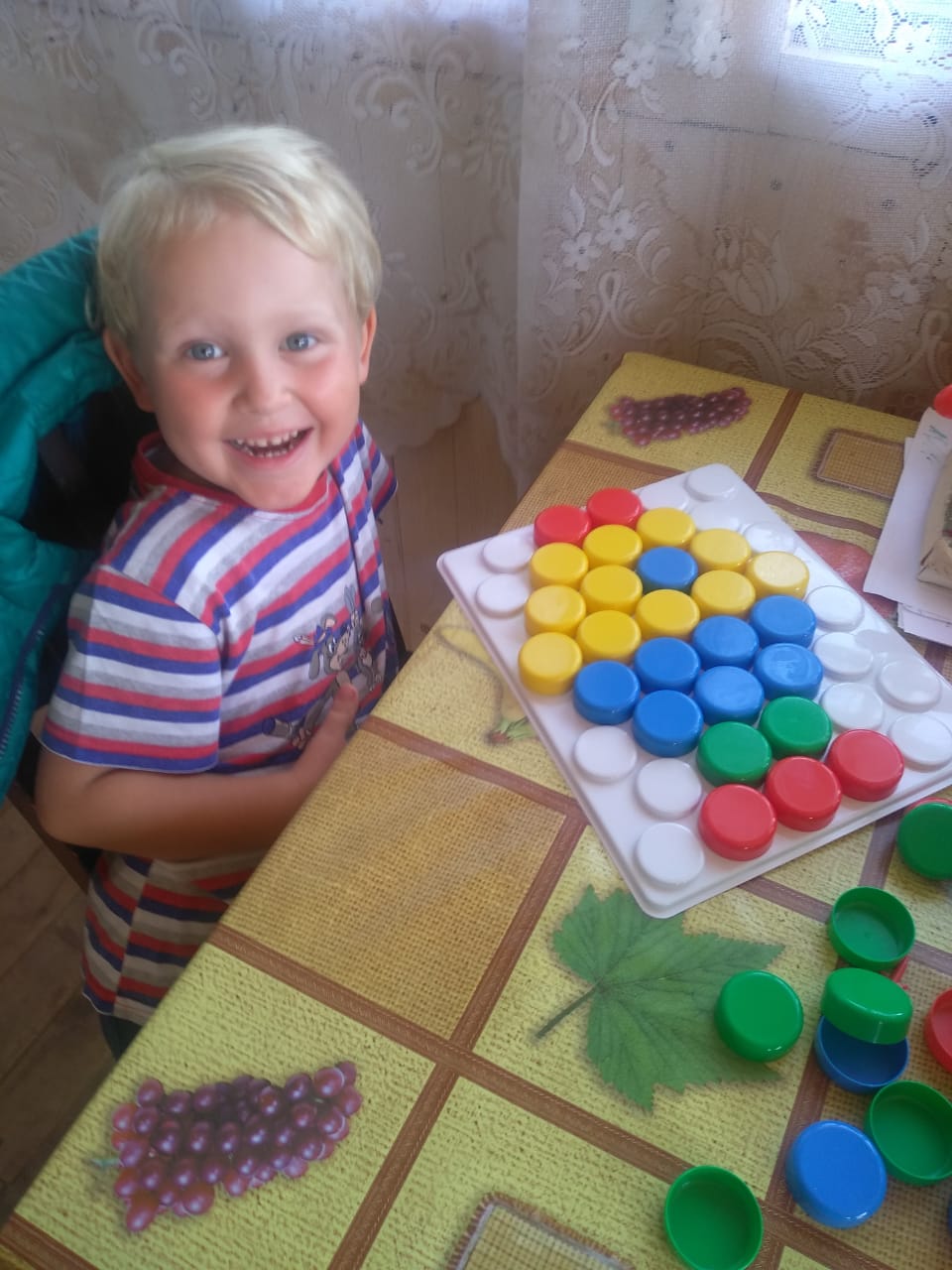 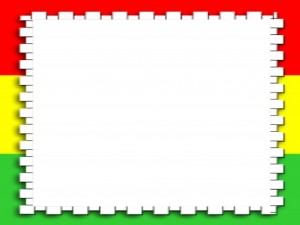 Дидактическая игра
 «Найди зелёного цвета…»
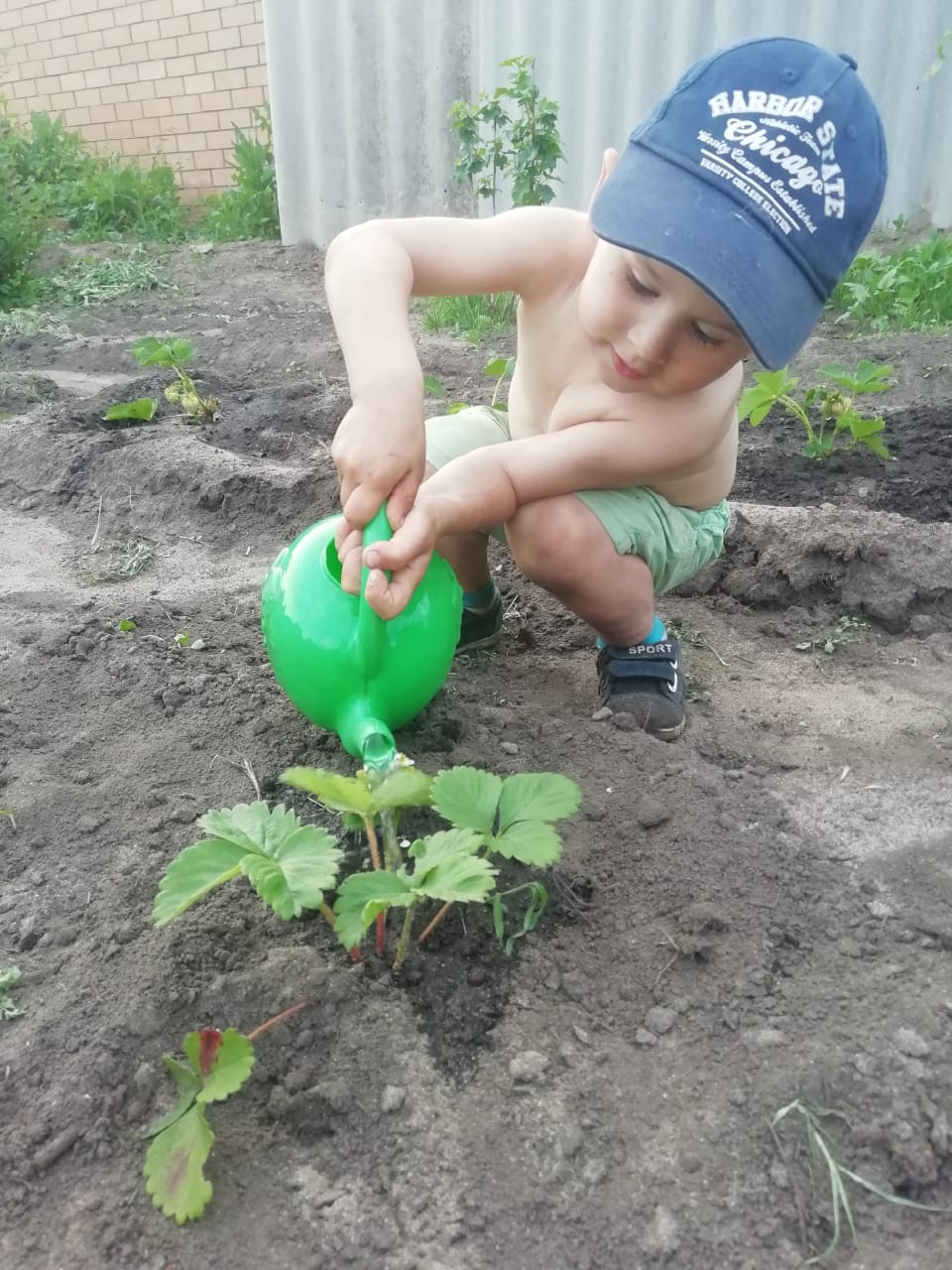 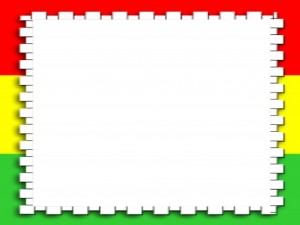 Физическое развитие:

Утренняя зарядка с предметами разного цвета 
(шариками, кеглями, обручами).
Подвижные и беговые игры: 
«Солнышко и дождик»» (на прогулке), 
«Автомобиль и воробышки», «У медведя во бору», «Мой веселый звонкий мяч», Бездомный заяц», 
« Сердитый пёс», « Воронята». 
Пальчиковая гимнастика: «Зайка», 
«Кошки - мышки», «Кто где?», 
«Пальчики - мальчики» и другие.
Итоги проекта: Презентация проекта 
с фото отчётом.
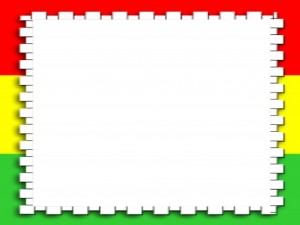 Утренняя зарядка с предметами разного цвета 
(с кеглями)
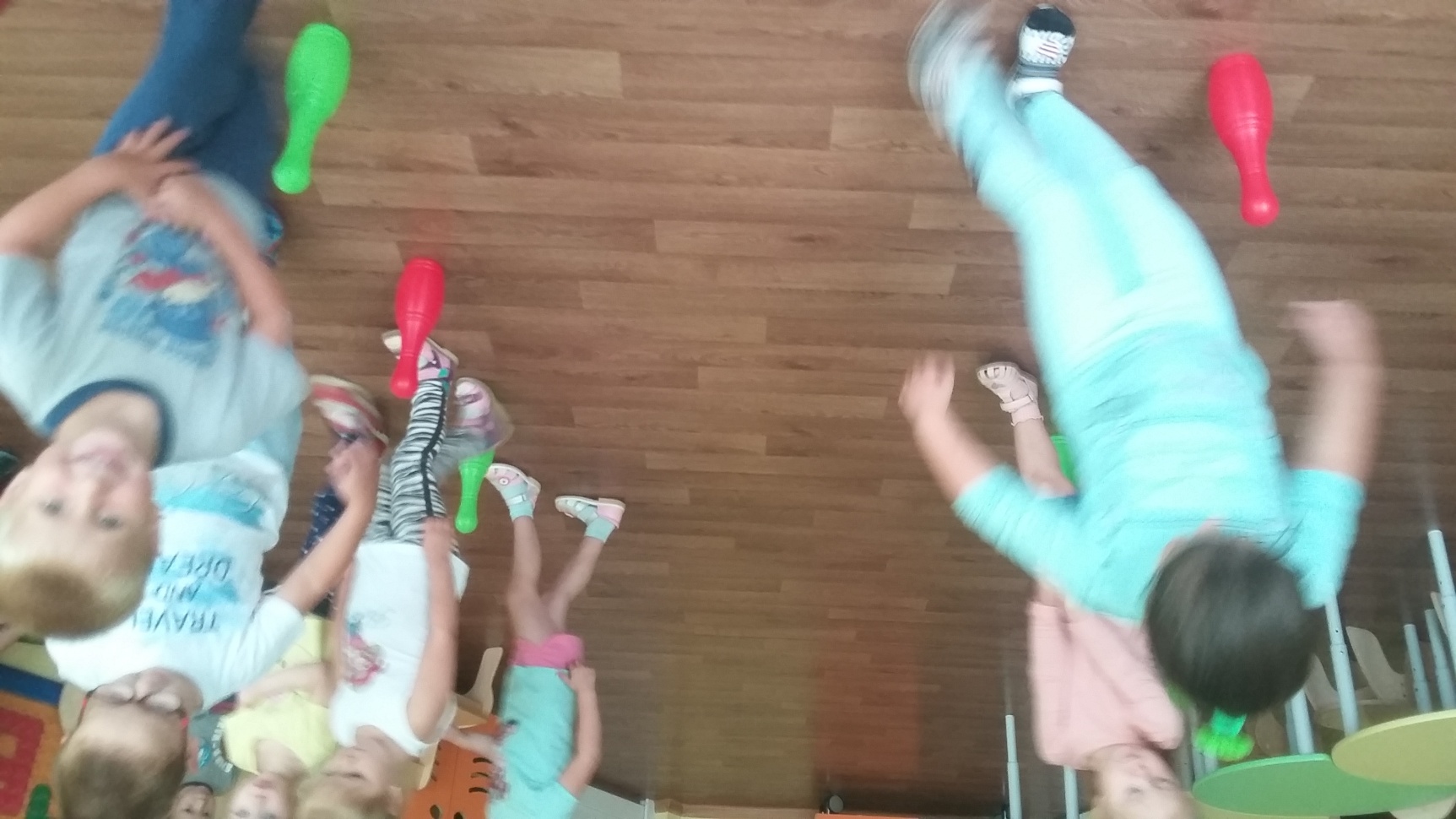 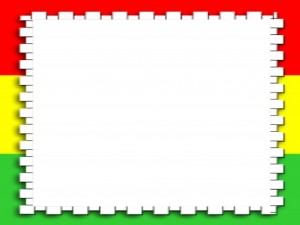 «Мой веселый звонкий мяч»
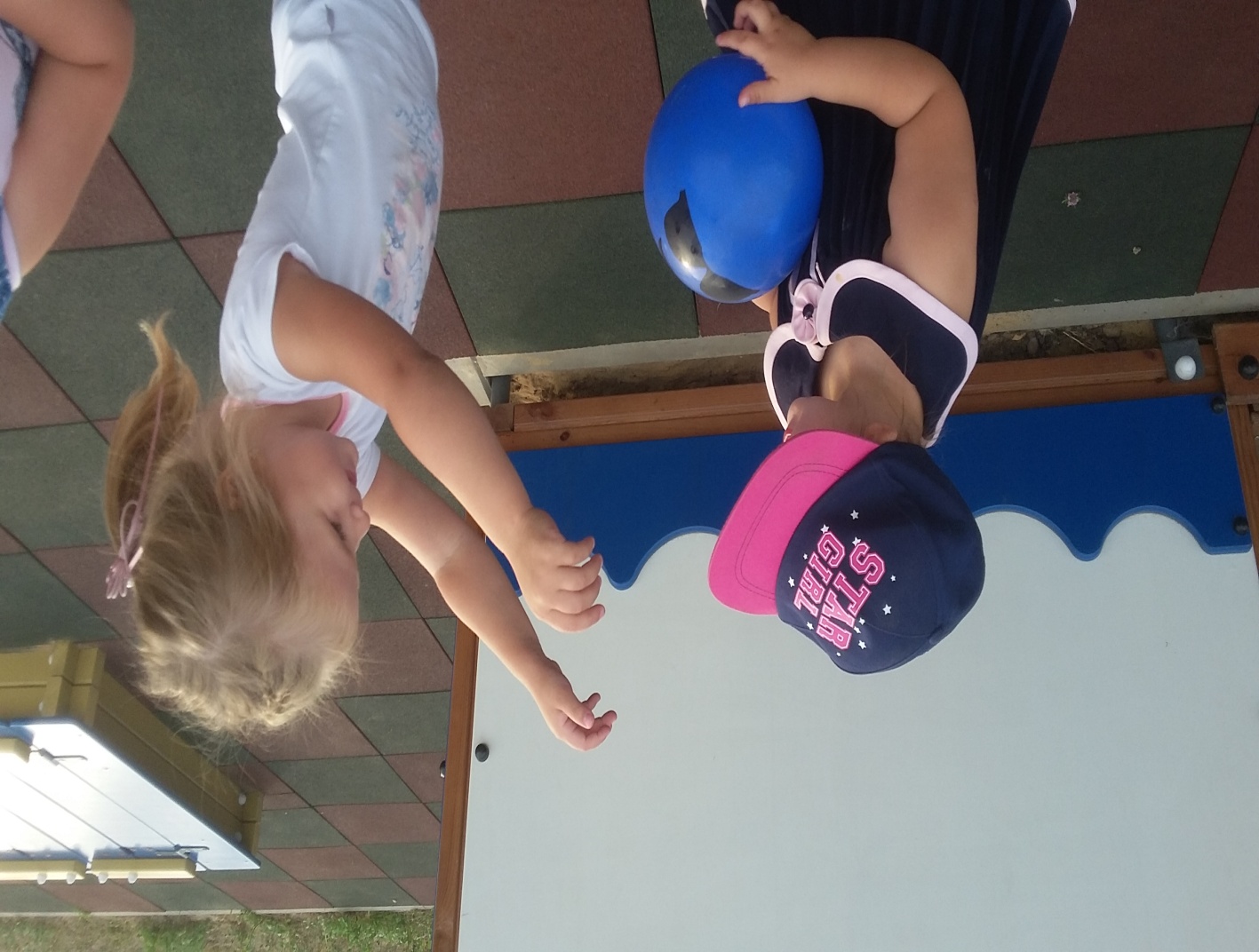 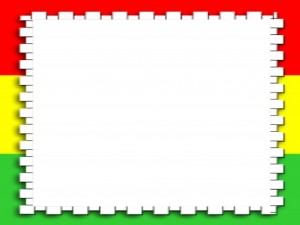 Результаты проекта:

В ходе проекта были созданы условия, 
 обеспечивающие эффективное закрепление знаний 
сенсорного восприятия;
 У детей повысился уровень знаний 
по сенсорному развитию.